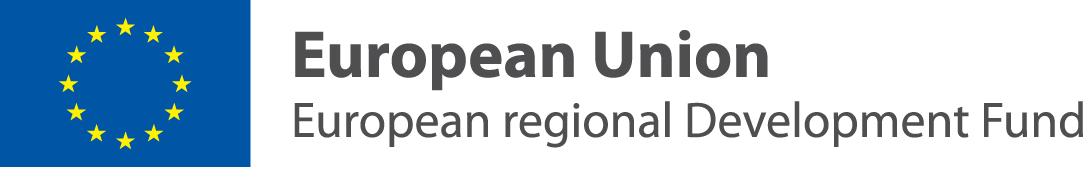 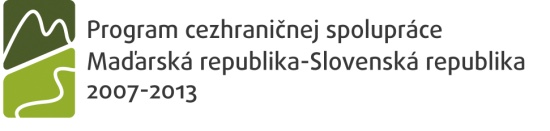 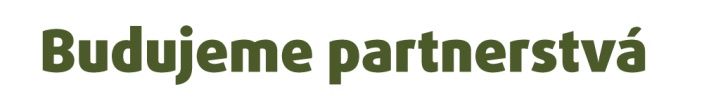 Vitaj!

			    Üdvözöllek!
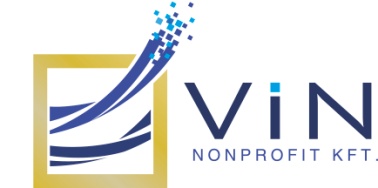 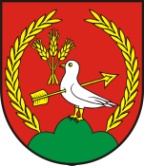 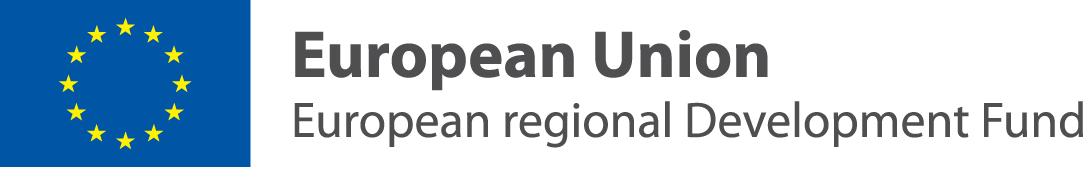 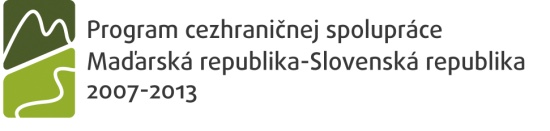 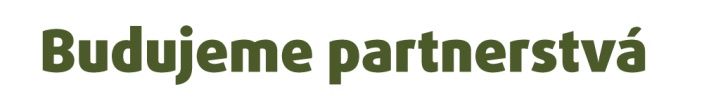 Na katastri nehnuteľnosti – Az ingatlan-nyilvántartásban
rodné číslo  
személyi azonosító

písomné plnomocenstvo 
írásos meghatalmazás
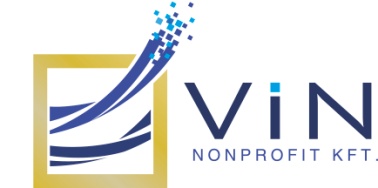 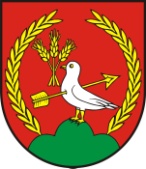 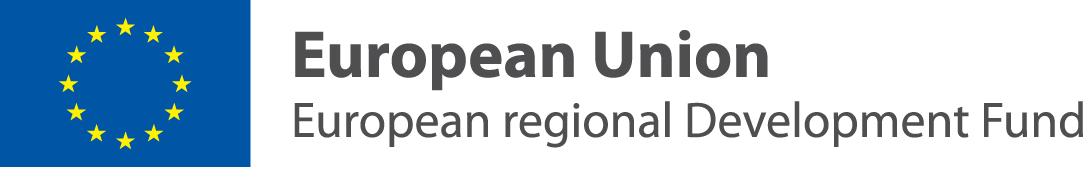 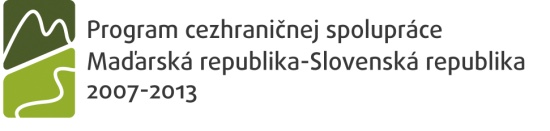 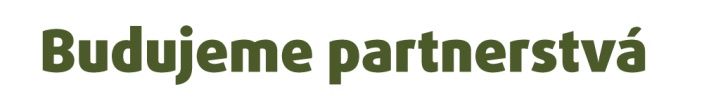 Na katastri nehnuteľnosti – Az ingatlan-nyilvántartásban
miesto pobytu  
tartózkodási hely

trvalý pobyt  
állandó lakhely
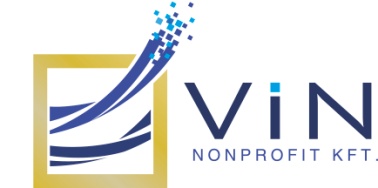 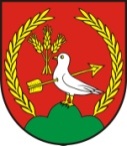 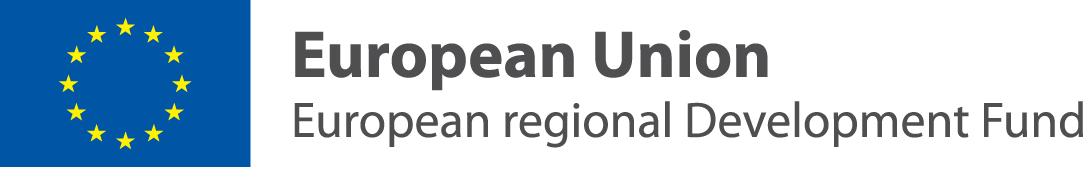 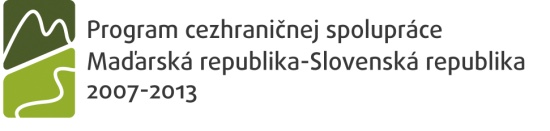 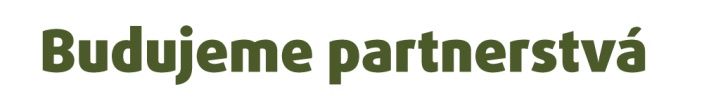 Na katastri nehnuteľnosti – Az ingatlan-nyilvántartásban
prechodný pobyt 
ideiglenes lakhely, tartózkodási hely

osvedčenie 
tanúsítvány
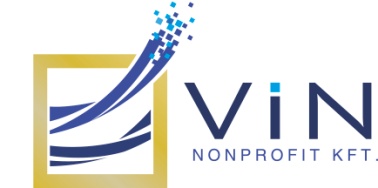 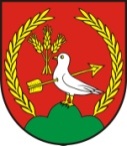 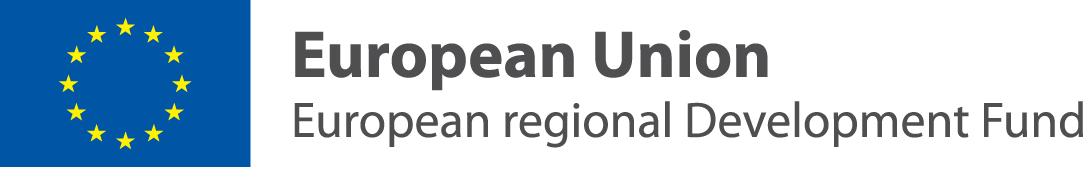 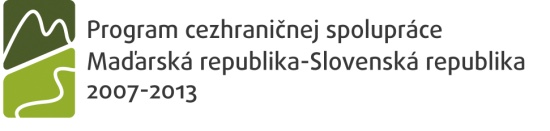 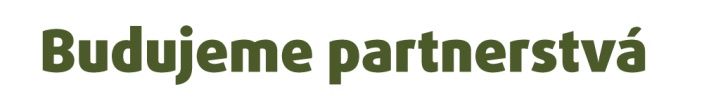 Na katastri nehnuteľnosti – Az ingatlan-nyilvántartásban
list vlastníctva  
tulajdoni lap

vecné bremeno 
tárgyi teher
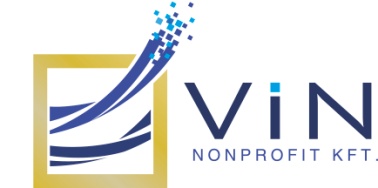 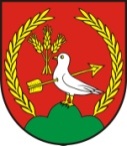 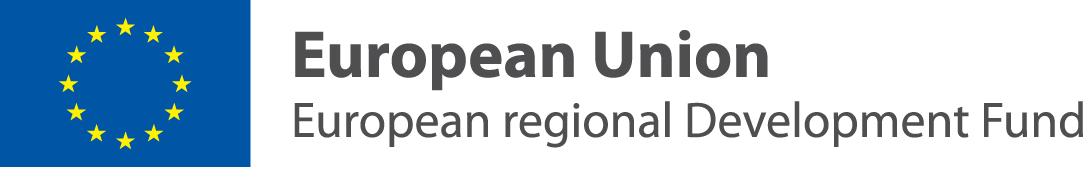 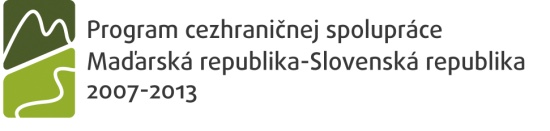 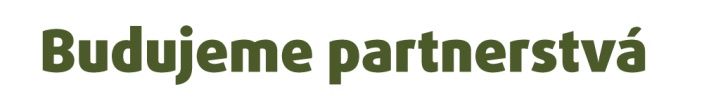 Na katastri nehnuteľnosti – Az ingatlan-nyilvántartásban
číslo parcely  
helyrajzi szám

výrobné číslo 
gyári szám
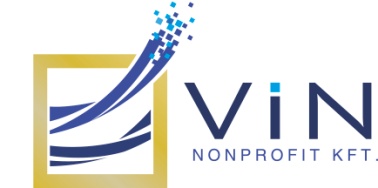 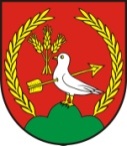 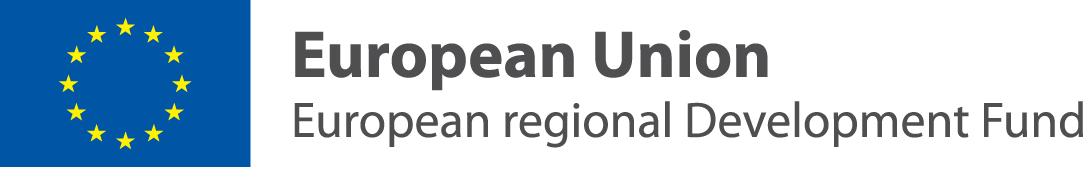 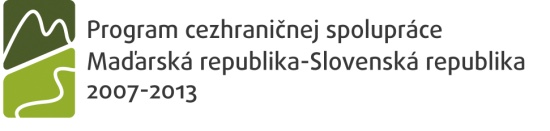 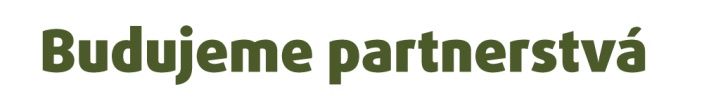 Na katastri nehnuteľnosti – Az ingatlan-nyilvántartásban
duplikát  
másolat

heslo 
jelige
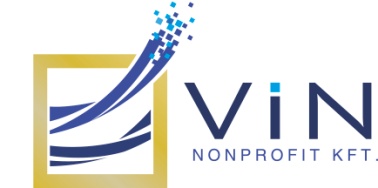 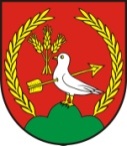 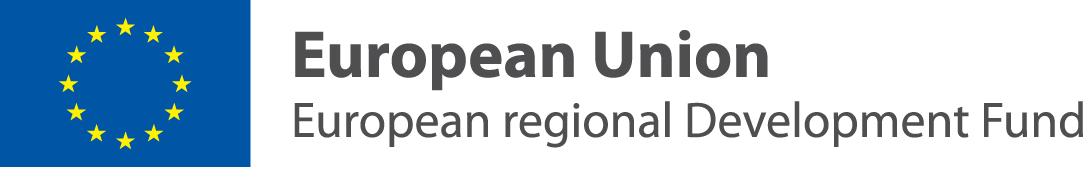 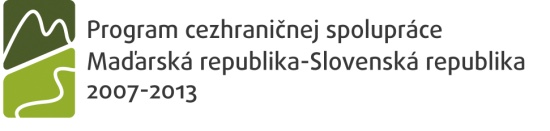 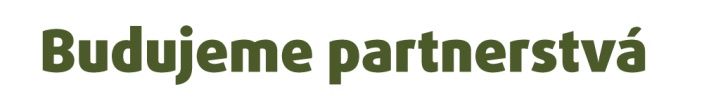 Na katastri nehnuteľnosti – Az ingatlan-nyilvántartásban
kataster nehnuteľnosti  
ingatlan-nyilvántartás

katastrálne územie  
ingatlan-nyilvántartási terület
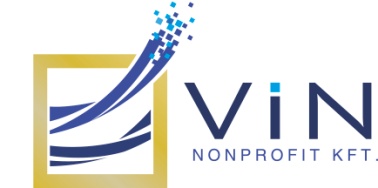 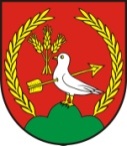 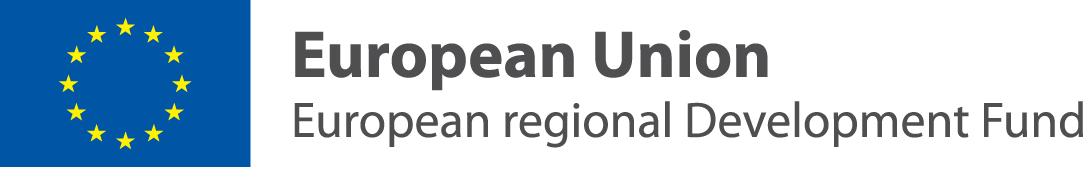 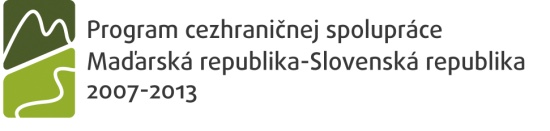 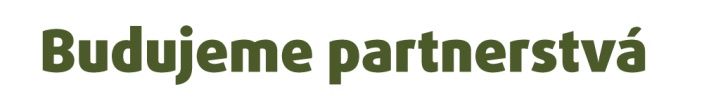 Na katastri nehnuteľnosti – Az ingatlan-nyilvántartásban
daň z nehnuteľnosti  
ingatlanadó

pozemková kniha  
telekkönyv
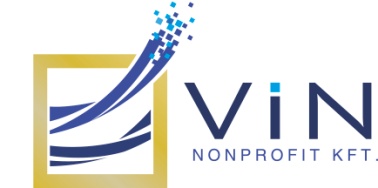 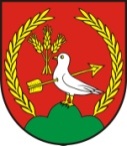 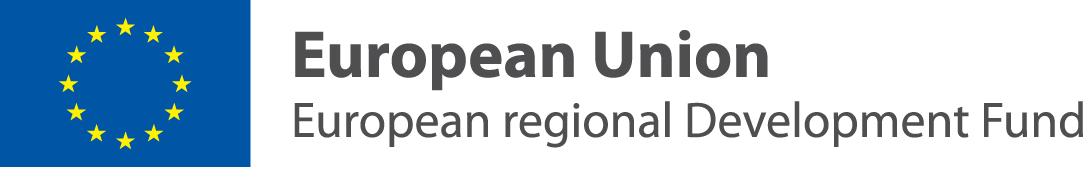 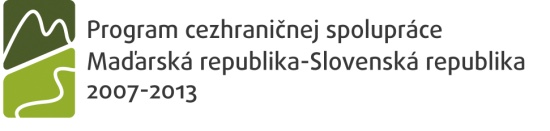 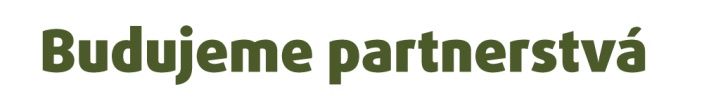 Na katastri nehnuteľnosti – Az ingatlan-nyilvántartásban
kultúra/druh pozemku 
művelési ág (földrészleté)

katastrálna mapa  
ingatlan-nyilvántartási térkép
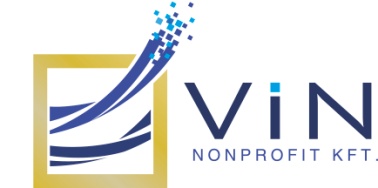 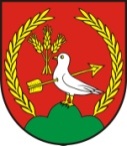 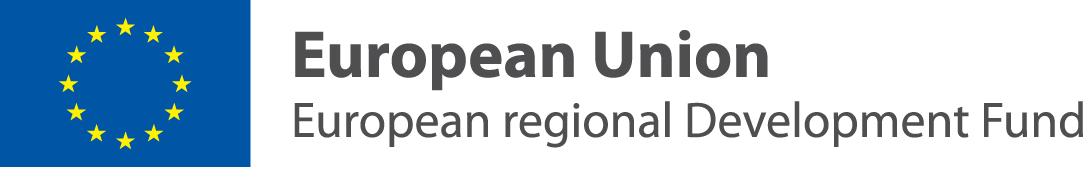 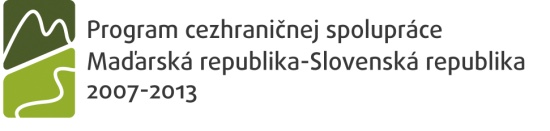 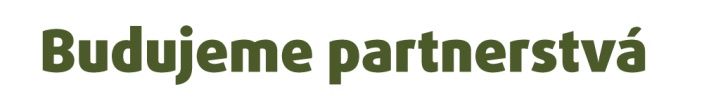 Na katastri nehnuteľnosti – Az ingatlan-nyilvántartásban
majetkové pomery
tulajdonviszonyok 

nájomné 
bérleti díj
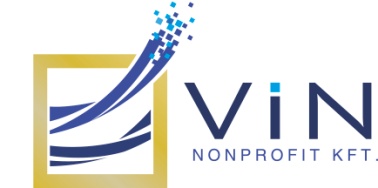 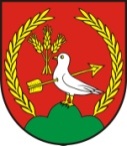 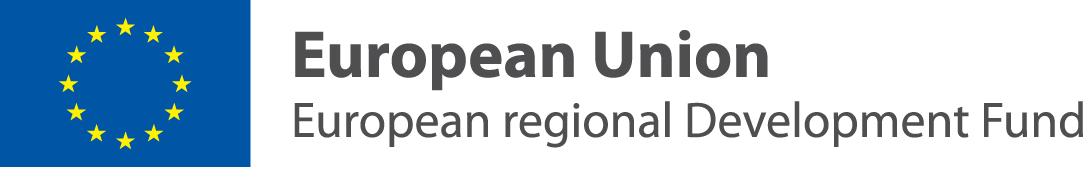 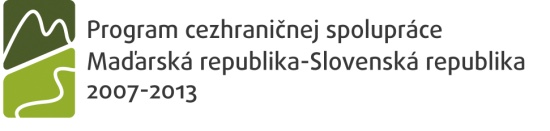 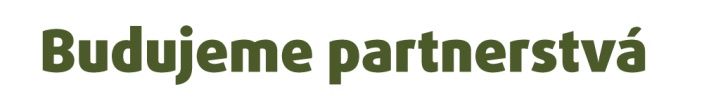 Na katastri nehnuteľnosti – Az ingatlan-nyilvántartásban
záložné právo
zálogjog

znalecký posudok 
szakértői vélemény
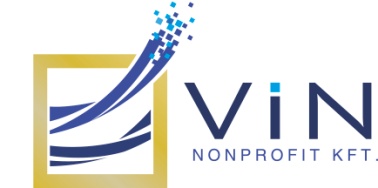 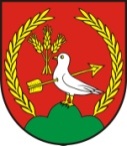 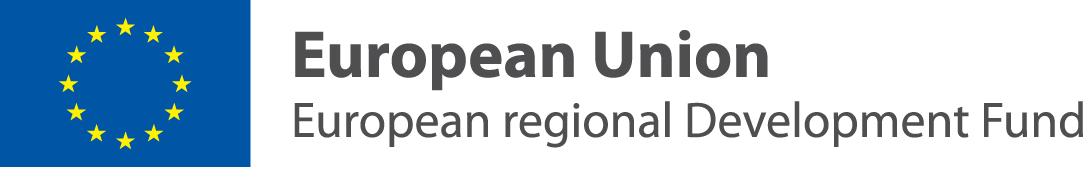 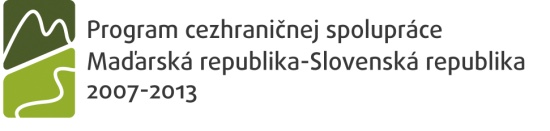 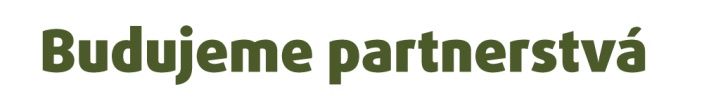 Na katastri nehnuteľnosti – Az ingatlan-nyilvántartásban
štátne občianstvo
állampolgárság

osvedčenie o štátnom občianstve
állampolgársági bizonyítvány
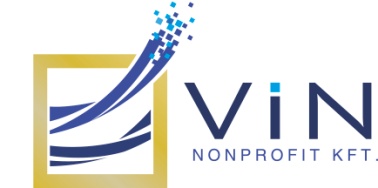 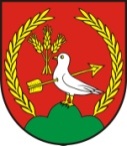 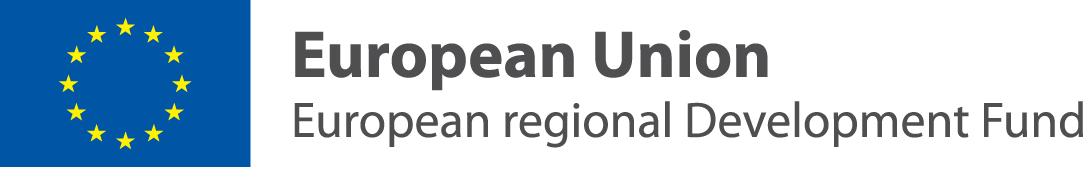 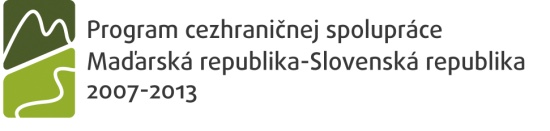 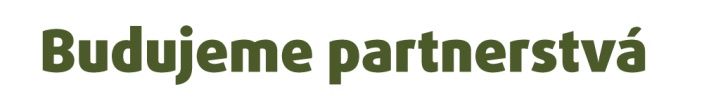 Na katastri nehnuteľnosti – Az ingatlan-nyilvántartásban
matrikár
anyakönyvvezető

meno
utónév, keresztnév
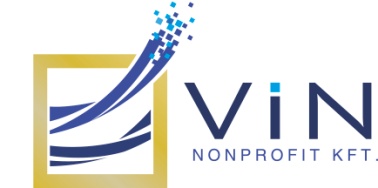 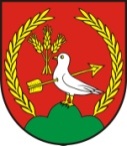 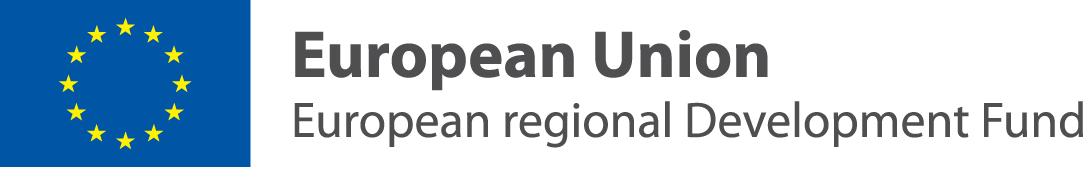 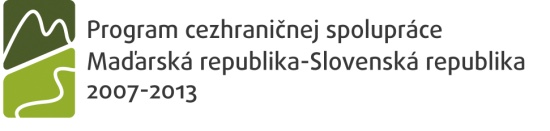 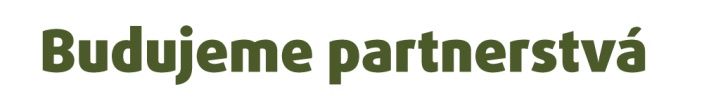 Na katastri nehnuteľnosti – Az ingatlan-nyilvántartásban
priezvisko
családi név

nájomná zmluva
bérleti szerződés
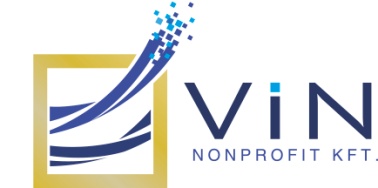 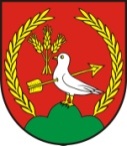 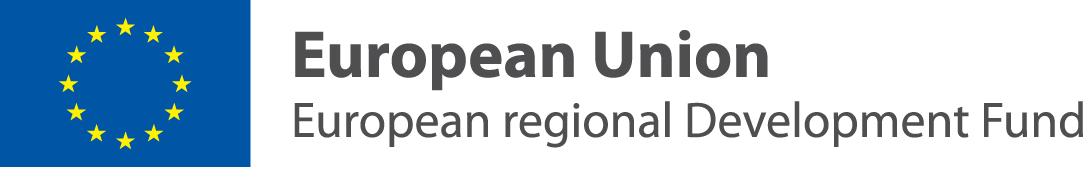 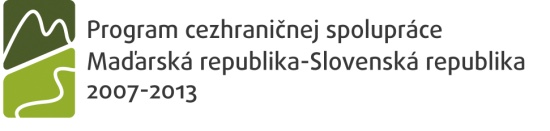 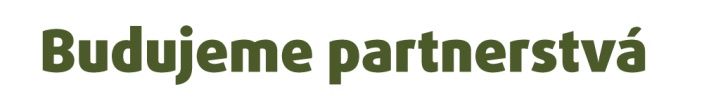 Na katastri nehnuteľnosti – Az ingatlan-nyilvántartásban
parcelné číslo pozemku 
a telek helyrajzi száma

kópia z katastrálnej mapy 
az ingatlan-nyilvántartási térkép másolata
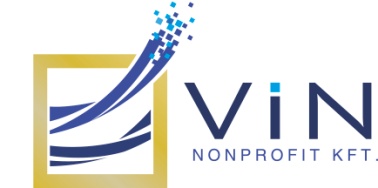 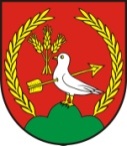 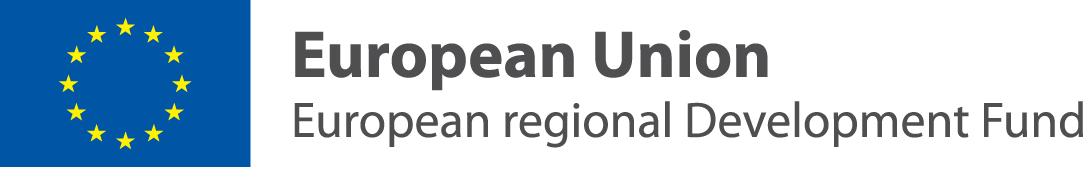 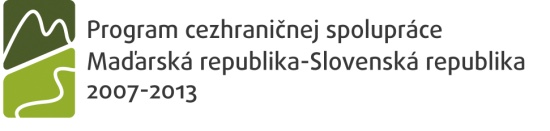 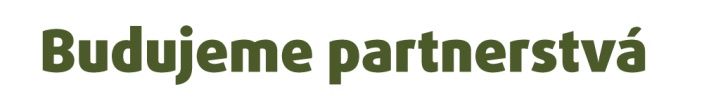 Prelož! – Fordítsd le!
na mieste pobytu  
………………………….

v osvedčení
………………..
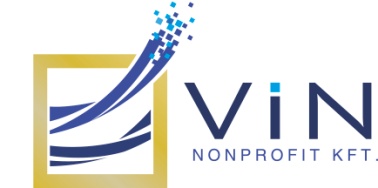 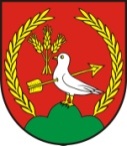 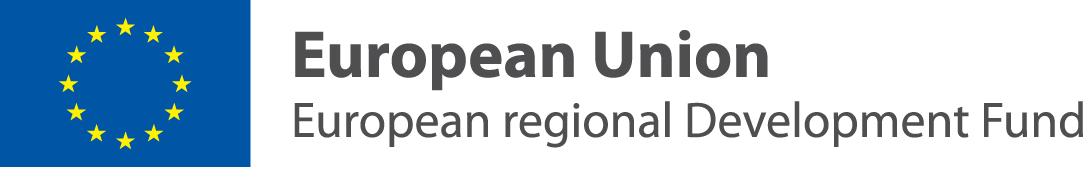 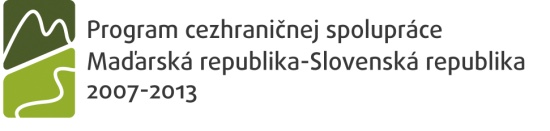 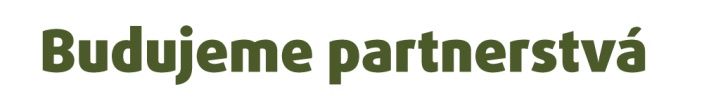 Prelož! – Fordítsd le!
platí mi nájomné
…………………………

 zadajte heslo
…………………….
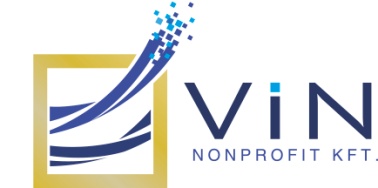 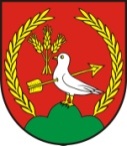 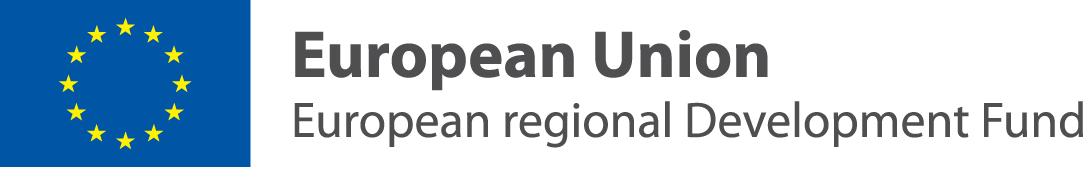 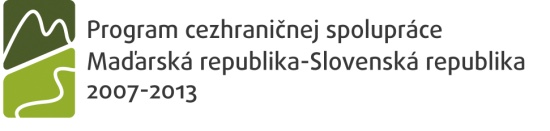 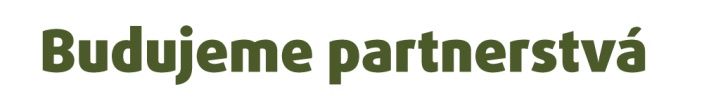 Prelož! – Fordítsd le!
v pozemkovej knihe 
……………………………..

 do nájomnej zmluvy
………………………………
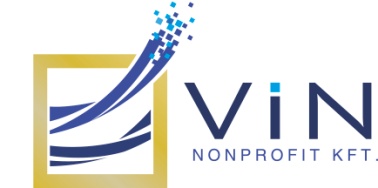 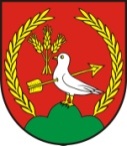 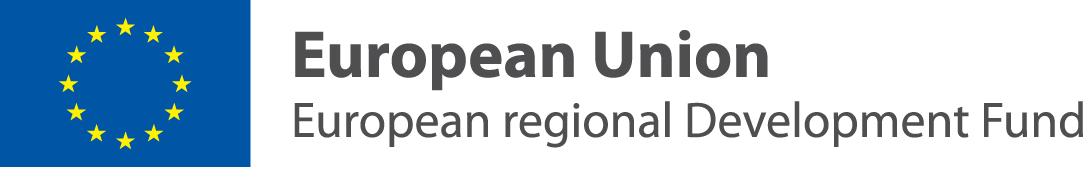 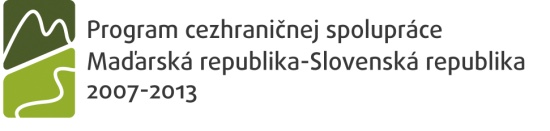 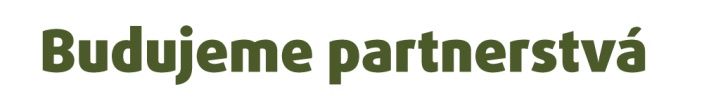 Odpovedz! – Válaszolj!
Máte vyplatenú daň z nehnuteľnosti ?
Kifizette az ingatlanadóját?

………………………………………………………… .
………………………………………………………… .
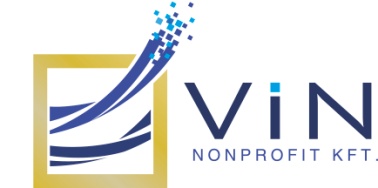 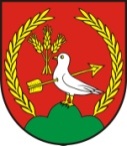 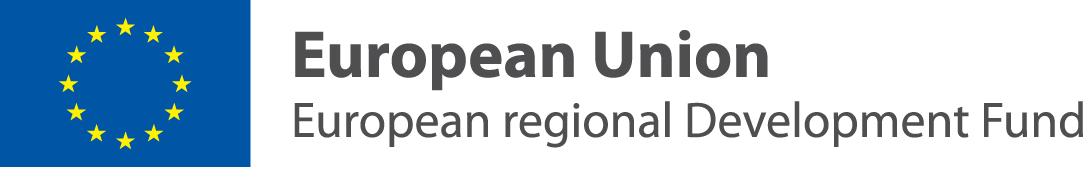 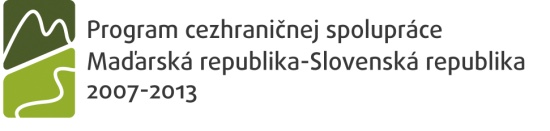 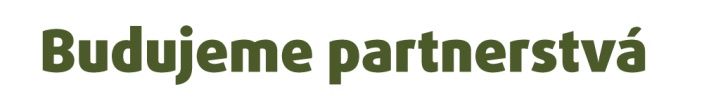 Odpovedz! – Válaszolj!
Kto vám robil znalecký posudok? 
Ki készítette el önöknek a szakértői véleményt?

…………………………………………………………. .
………………………………………………………….. .
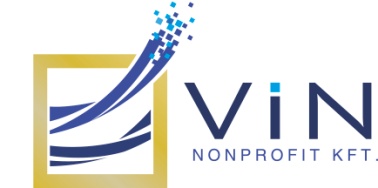 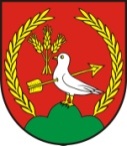 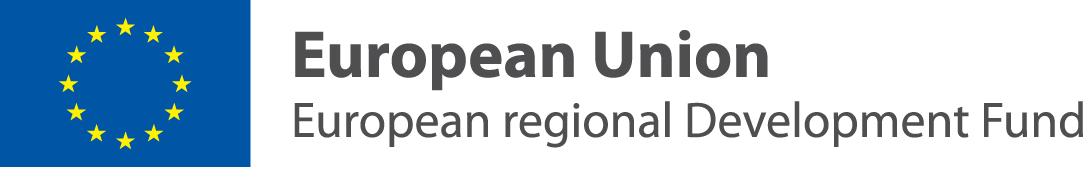 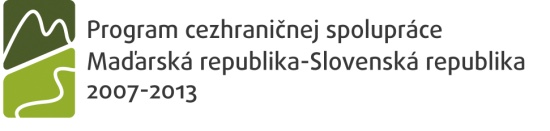 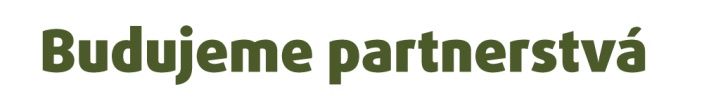 Utvor vety! – Alkoss mondatokat!
list vlastníctva  
tulajdoni lap
………………………………………………………. .
………………………………………………………. .

prechodný pobyt 
ideiglenes lakhely, tartózkodási hely
……………………………………………………….. .
……………………………………………………….. .
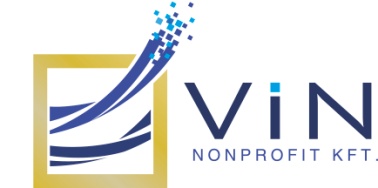 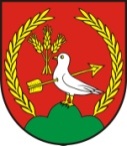 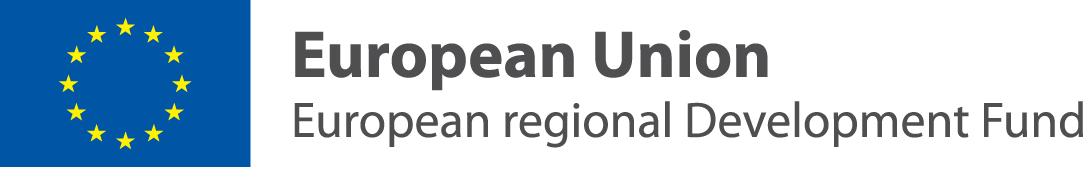 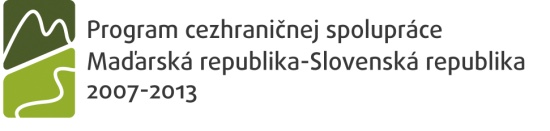 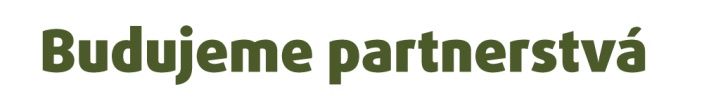 Utvor vety! – Alkoss mondatokat!
štátne občianstvo
állampolgárság
…………………………………………………… .
………………………………………………….. .

priezvisko
családi név
…………………………………………………… .
…………………………………………………… .
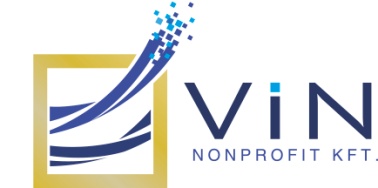 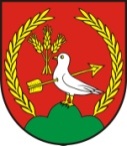 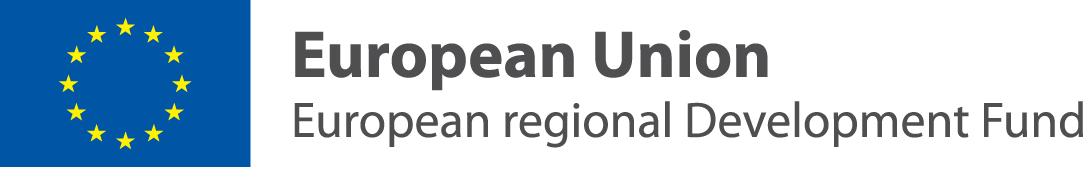 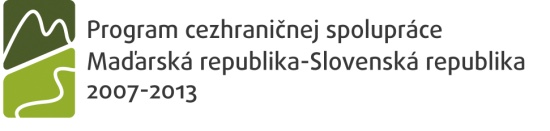 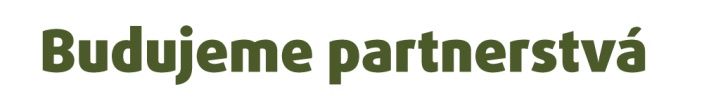 Konverzácia

			Beszélgetés
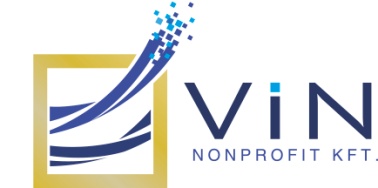 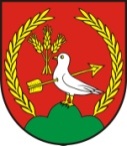 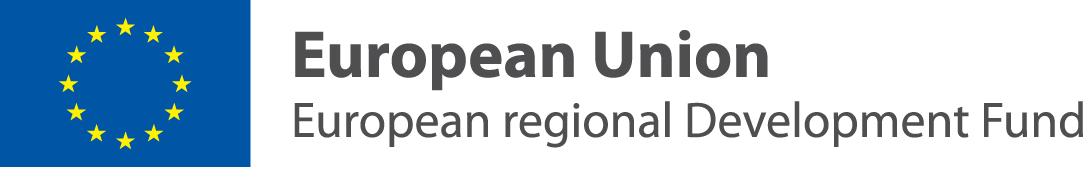 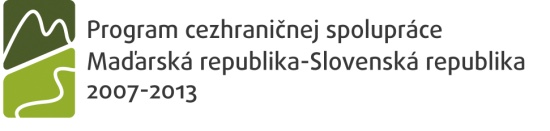 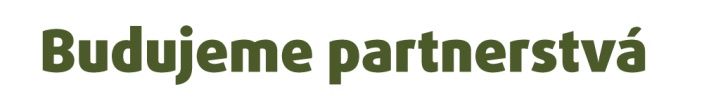 Ďakujem za pozornosť!

		Köszönöm a figyelmet!


							zdroj – forrás: internet
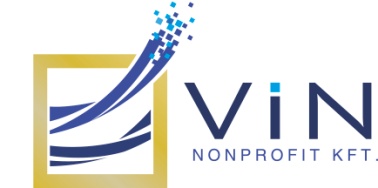 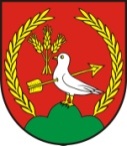